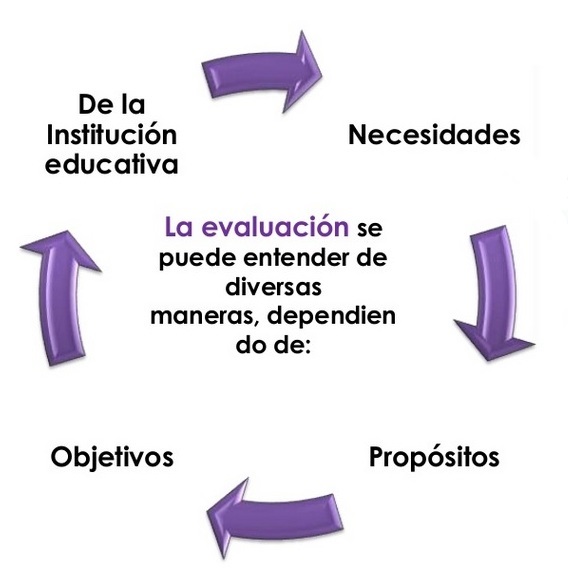 1
Modelos Alternativos de evaluación
2
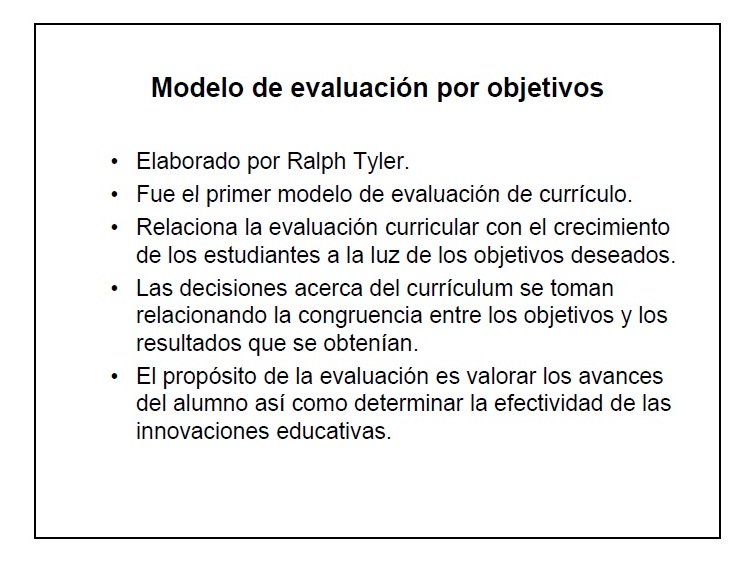 3
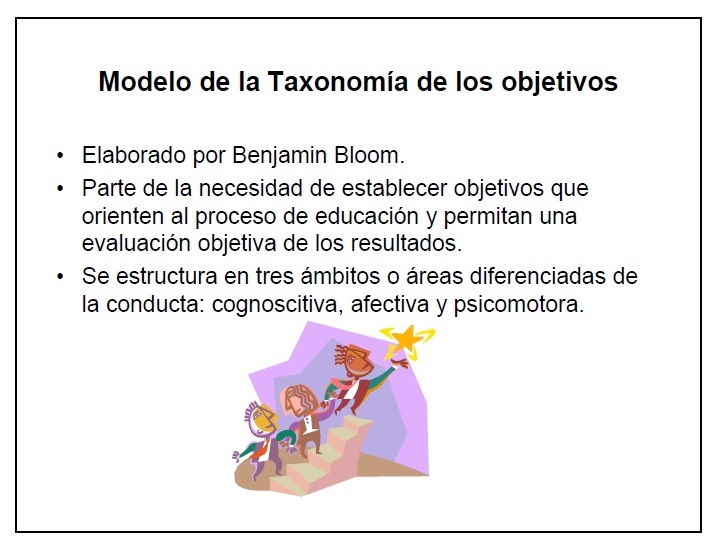 4
Se puede considerar como el primer modelo de evaluación sistémica. 
Su origen se remonta a los años 30 y Tyler es su representante principal.
La evaluación tiene como propósito determinar la congruencia entre los objetivos y los logros.
5
3.- Definir los objetivos en términos de comportamiento
2.- Ordenar los objetivos en amplias clasificaciones
1.-Establecer las metas u objetivos
El procedimiento propuesto por Tyler para evaluar queda reflejado en los pasos siguientes:
4.- Establecer situaciones y condiciones para lograr los objetivos
6.- Escoger o desarrollar  las medidas técnicas
5.- Explicar los propósitos de la estrategia
8.- Comprobar los datos con los objetivos del comportamiento
7.- Recopilar los datos de trabajo
6
Críticas al modelo
Considera a la evaluación como un proceso terminal que proporciona información cuando se ha cubierto el ciclo del programa perdiéndose la posibilidad de rectificar el programa, cuando se este desarrollando.
El énfasis en los objetivos preestablecidos provoca el olvido e ignorancia intencional de los efectos secundarios y de los acontecimientos accidentales, locales no previstos.
Es un modelo reduccionista interesa esencialmente el rendimiento-logro
Se centra en el comportamiento observable que no son indicadores simbólicos de procesos internos y aprendizajes complejos.
Es un modelo burocrático en el que la audiencia de la evaluación es la productora del programa, no sus usuarios.
7
Método Evaluativo de Cronbach.
Propone a la evaluación como un instrumento al servicio de la mejora de decisiones para educar más certeramente.

Método Evaluativo de Stufflebeam.
Su propuesta se concreta en el modelo CIPP
Contexto – Insumo – Proceso – Producto
8
Cronbach.
Nace en Fresno, 1916Psicólogo Estadounidense, profesor en la Universidad de Stanford.Propone a la evaluación como un instrumento al servicio de la mejora de decisiones para educar más certeramente.
9
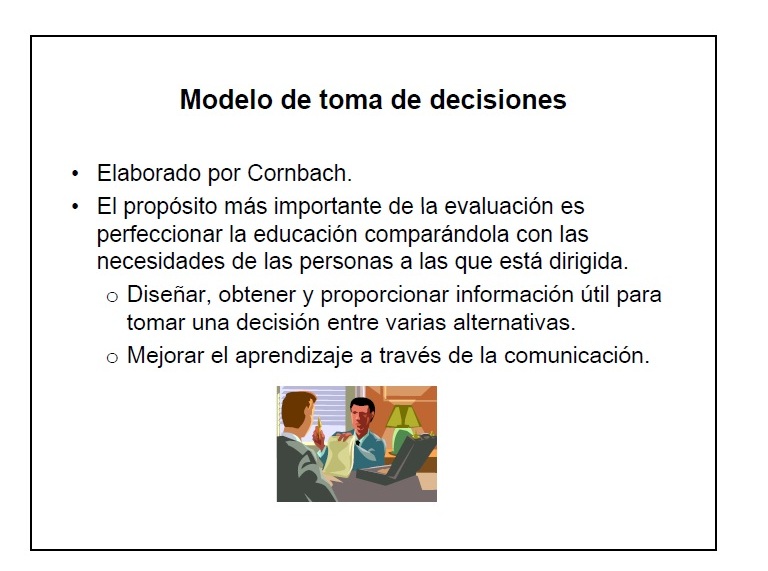 10
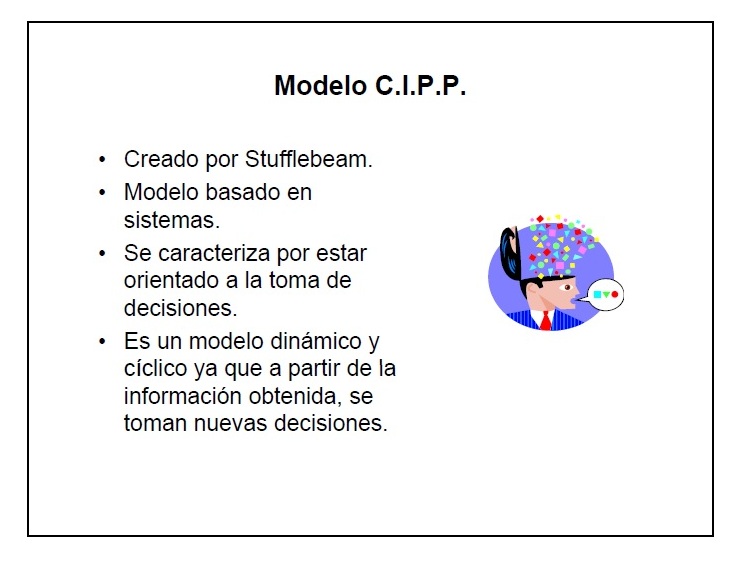 11
Método Evaluativo de Stufflebeam.
Este modelo se estructura y organiza en relación con las decisiones que se han de tomar a lo largo del desarrollo de un programa. Sus principales representantes son Stufflebeam y Sinkfield(1989).
Conceptualiza la evaluación como ayuda de los educadores para tomar y justificar decisiones que pudieran satisfacer mejor las necesidades de los estudiantes. 
Su propuesta se concreta en el modelo CIPP
Contexto – Insumo – Proceso – Producto
12
Stufflebean distingue cuatro 
tipos de evaluaciones:
13
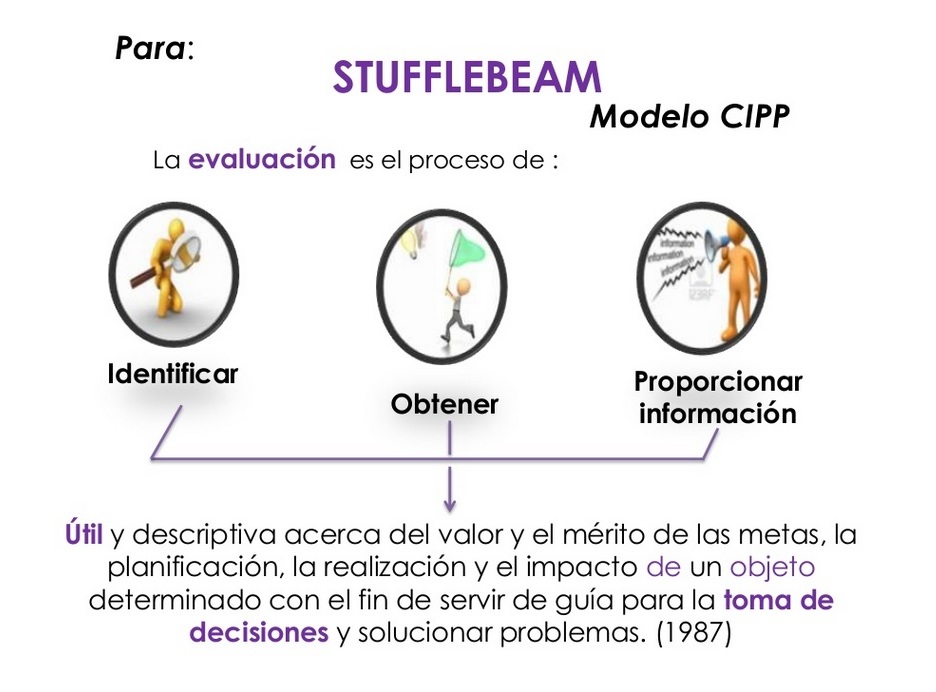 14
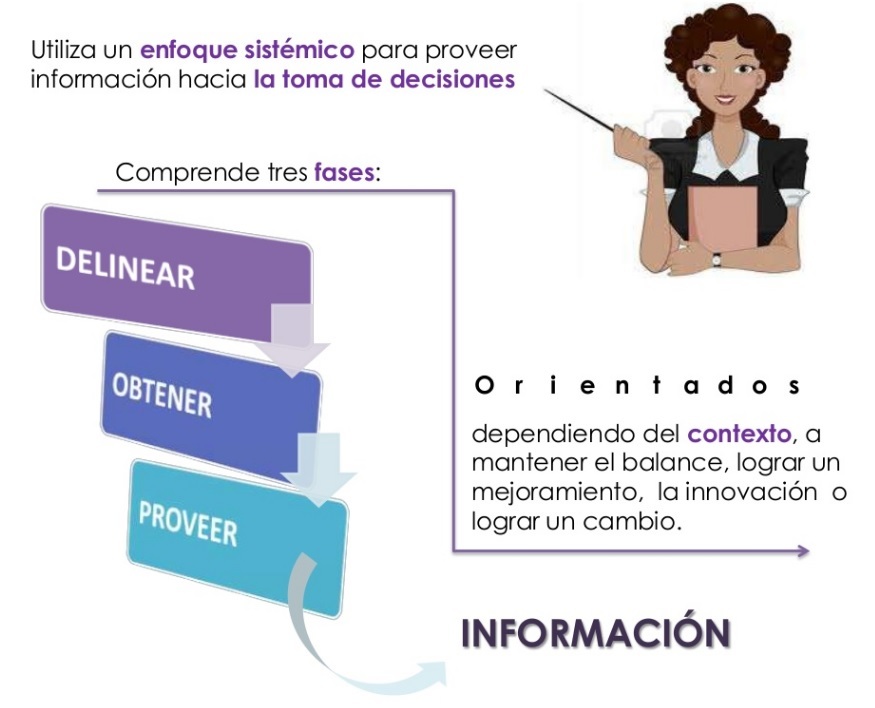 15
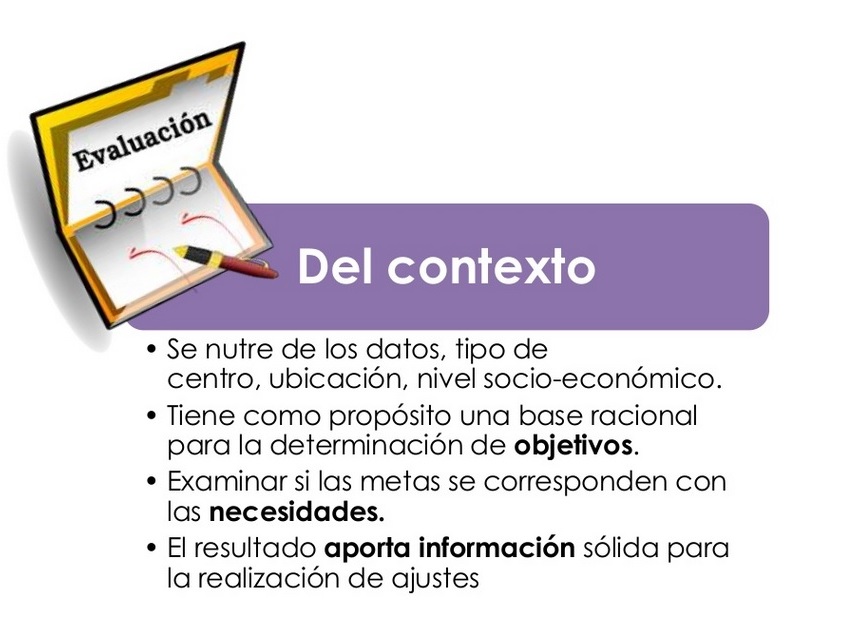 Dentro del marco de la derivación curricular la evaluación de contexto que es filosófica y social, pues describe los valores y metas de un sistema, se utiliza en la etapa de fundamentación de la carrera.
16
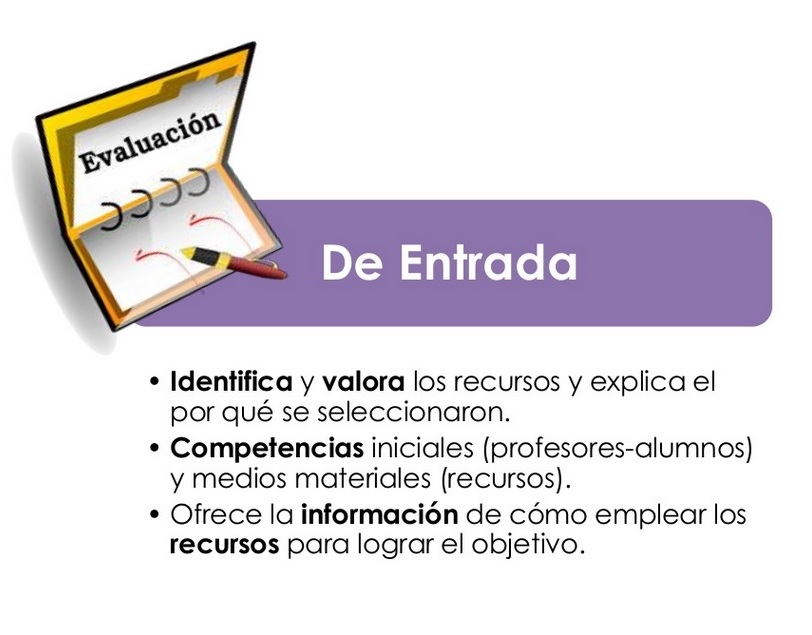 La evaluación de entrada se realiza en relación con el proceso de desarrollo curricular, principalmente en las etapas de determinación del perfil profesional y de organización curricular.
17
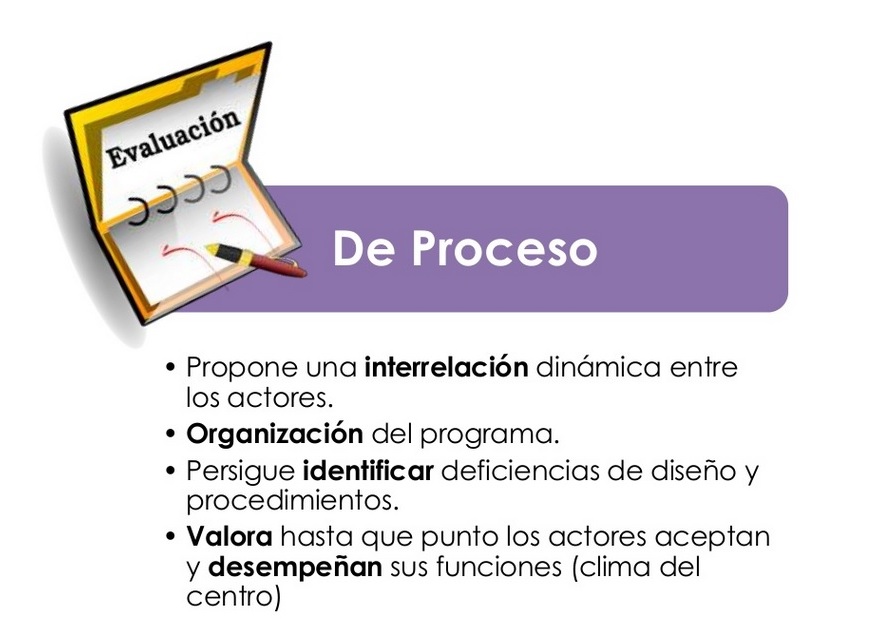 La evaluación de proceso en cambio es relevante para determinar si la implantación de la organización y estructuración curricular propuesta se conduce de manera adecuada.
18
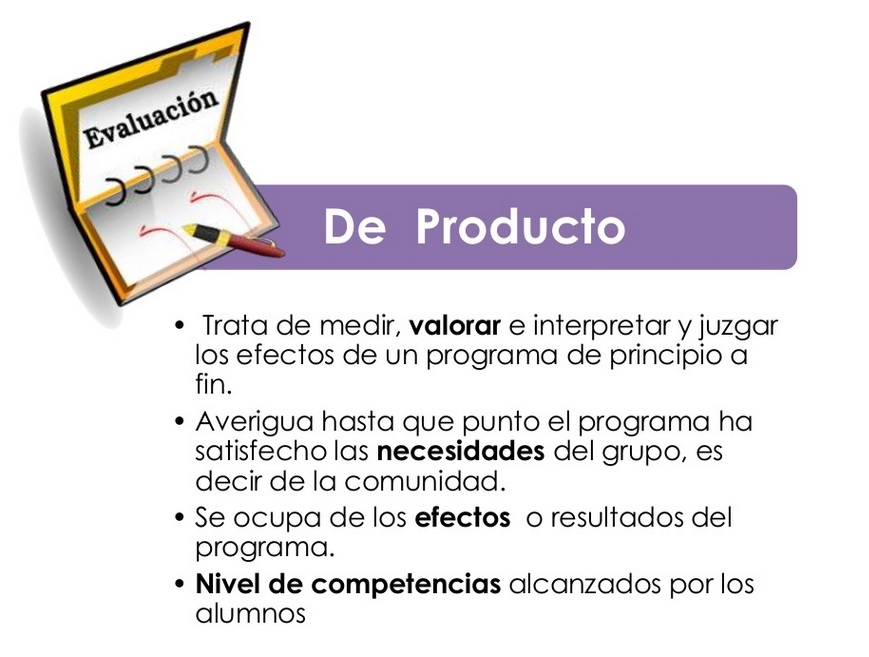 La evaluación de producto se refiere a la evaluación sumaria por medio de la cual se busca determinar si los resultados finales de todo el proceso son satisfactorias.
19
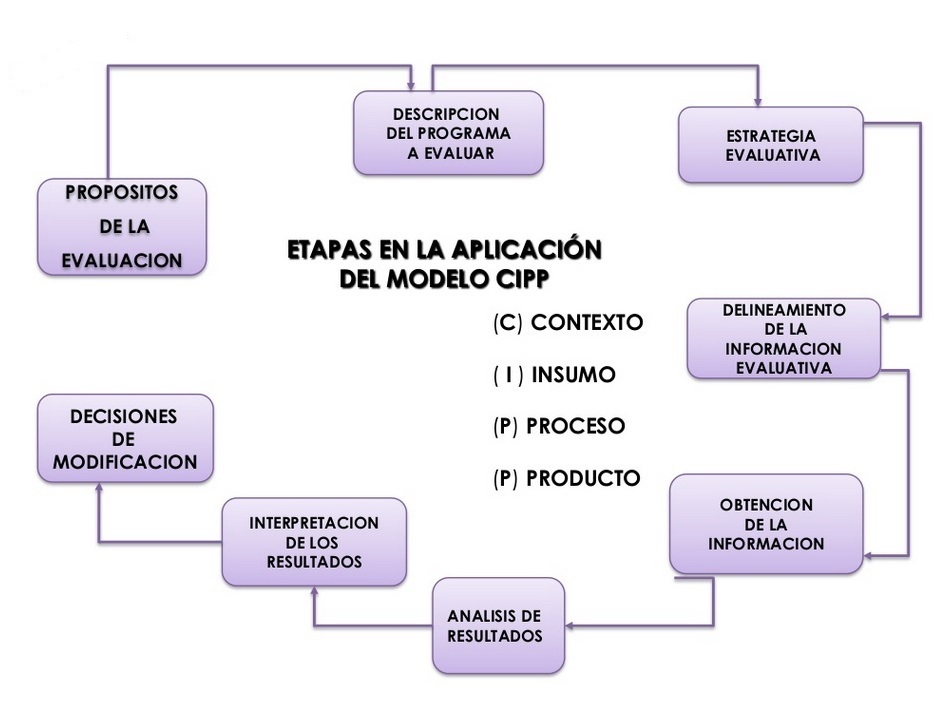 20
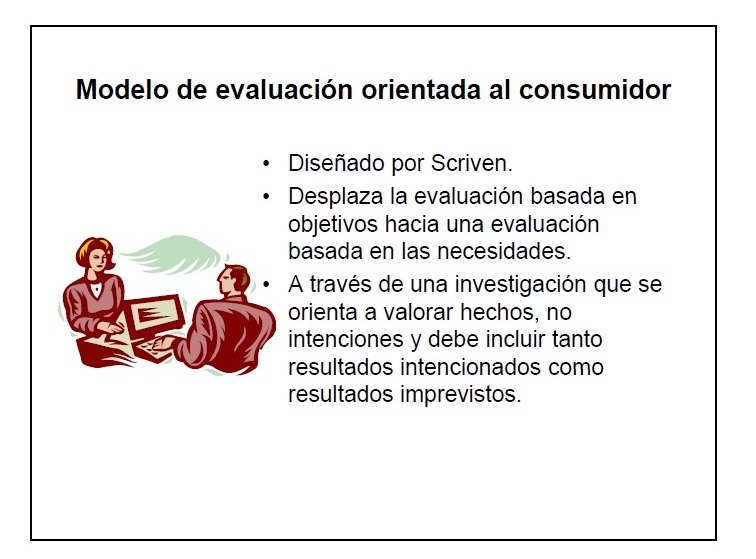 21
Este modelo es propuesto por Scriver(1973), 

ofrece la particularidad de obviar los objetivos del programa, 

creyendo que con esta ignorancia por parte del evaluador será mas objetivo al evaluar los resultados del programa, tanto los previstos como los imprevistos.
22
El modelo de Scriven se desarrolla de acuerdo con lo siguiente:

Antecedentes, contexto recursos y función del programa /servicio que se requiere evaluar.
El sistema de distribución del programa/intervención.
Descripción de los usuarios o población objetos de intervención.
Necesidades de valores de los que se ven realmente afectados por la intervención.
Existencia o no de normas/criterios previos para la evaluación
El proceso de intervención social.
Los resultados de la misma.
Los costos de la intervención.
La comparación con programas/servicios alternativos.
23
Para Scriven el modelo de objetivos es imperfecto y las evaluaciones propuestas potencialmente inútiles, ya que las metas y objetivos propuestos pueden ser inmorales, poco realistas y no representativas de las necesidades de los consumidores o demasiado limitados como para prever los efectos secundarios.
Según este autor la evaluación presenta dos funciones capitales: 
La formativa ayuda a desarrollar el programa y 
la  Sumativa calcula el valor del objeto una vez que ha sido desarrollado.
24
Este modelo representa ciertas limitaciones ya que la evaluación sin metas conlleva un problema importante: 

La asignación de un significado valorativo a los resultados para verificar la eficacia y el valor de un programa.
 
Considerando que la Evaluación se hará con referencia a las necesidades del consumidor más que a los objetivos e intenciones de su productor. 

Sería importante preguntarse si, dados los resultados de una valoración de las necesidades, pueden juzgarse los resultados de un programa concreto como buenos, malos o indiferentes, dependiendo de si contribuyen o no a satisfacer las necesidades identificadas
25
MODELO DE EVALUACIÓN SENSITIVA O RESPONDIENTE
Modelo elaborado por Stake(1976), 

Enfatiza la adecuación a las necesidades de los clientes, 
es decir de la audiencia, por lo que la primera fase alude a los problemas, dudas y necesidades. 
Una forma de identificar problemas es hablando con los implicados.
26
Estos problemas deben utilizarse para discusiones y posteriormente servirán para:

Organizar el plan de recolección de datos, 
Proponer las acciones correspondientes y 
La búsqueda de soluciones.
27
La estructura funcional de la evaluación respondiente se concreta en doce pasos, que no siguen una estructura lineal:
1.-Hablar con los clientes, el personal del programa y las audiencias.
3.- Panorama de las actividades del programa
2.- Identificar el alcance del programa
6.- Identificar los datos necesarios para investigar los problemas
5.- Conceptualizar las cuestiones y problemas
4.- Descubrir los propósitos e intereses
8.- Observar los antecedentes, las transacciones y los resultados propuestos
9.- Desarrollar temas, preparar descripciones y estudiar casos concretos
7.- Seleccionar observadores, jueces e instrumentos
12.- Reunir los informes formales
11.-Esquema para el uso de la audiencia
10.- Validación: confirmación, búsqueda de evidencias para la no confirmación
28